Welcome to Capstone Design
Playbook for Classes 1 to 9
Scaffolded Meetings
Link to Agendas
Class 1
Class 2
Class 3
Class 4
Class 5
Class 6
Class 7
Class 8
Class 9


#Pro Tip – Current Action Items are listed ONE page before next class’s agenda
2
Multidisciplinary Capstone Design
	
ECSE 4900  	Electrical & Computer Systems Engineers
ISYE 4270 	Industrial Engineers
MANE 4260  	Mechanical Engineers
MTLE 4920  	Materials Engineers
Class 1 Agenda
Team Development / 
Design Process Refresher
Administrative Tasks
Project Work
TD
A
P
4
5 min - Logistics
This PowerPoint is available on Electronic Design Notebook (EDN) and will guide the first 9 meetings
Playbook - https://designlab.eng.rpi.edu/edn/projects/capstone-support-dev/wiki/Capstone_Playbook 
You are STRONGLY ENCOURAGED to download newest version of Playbook prior to EACH class meeting to get the latest info.
Daily Meeting Agendas 
https://designlab.eng.rpi.edu/edn/projects/capstone-support-dev/wiki/Capstone_Daily_Agendas
5
Design Lab Mission
Develop High Performing Engineers by Mentoring Students in Professional and Engineering Design Practices Through Project Based Learning.
6
Capstone Design Transition
NO textbook, NO lecture
It is a Team EXPERIENCE
It is a mostly “flipped” experience

Guided/assisted by Project Engineer (PE)
Graded/assisted by Chief Engineer (CE)
7
Capstone Design: Practice Engineering in Safe Environment
Initial Cover letter and Resume
New Employee Packet from     your Project Engineer
Design Lab Support Staff
Project Engineers and Chief Engineers
Students in a Course  
Consulting Engineering Team Solving a Client Problem
8
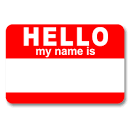 Design Lab
Engineering Team
New hire
New Employee On-Boarding Day 1 Agenda
Class 1 Agenda
Team Development / 
Design Process Refresher
Administrative Tasks
Project Work
TD
A
P
10
Faculty – Chief Engineers
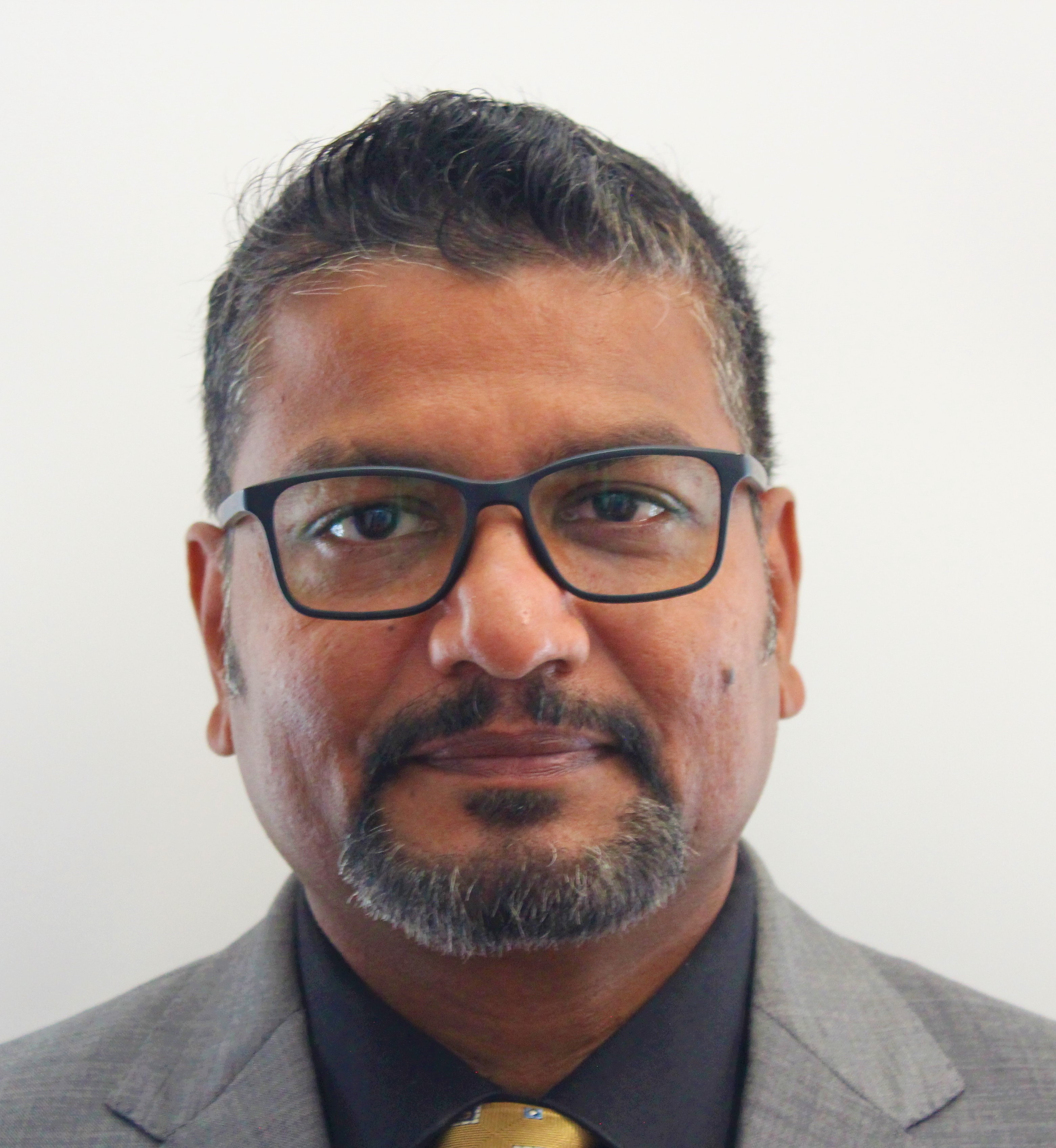 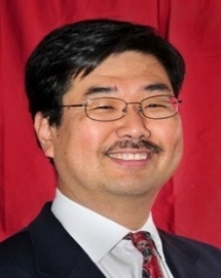 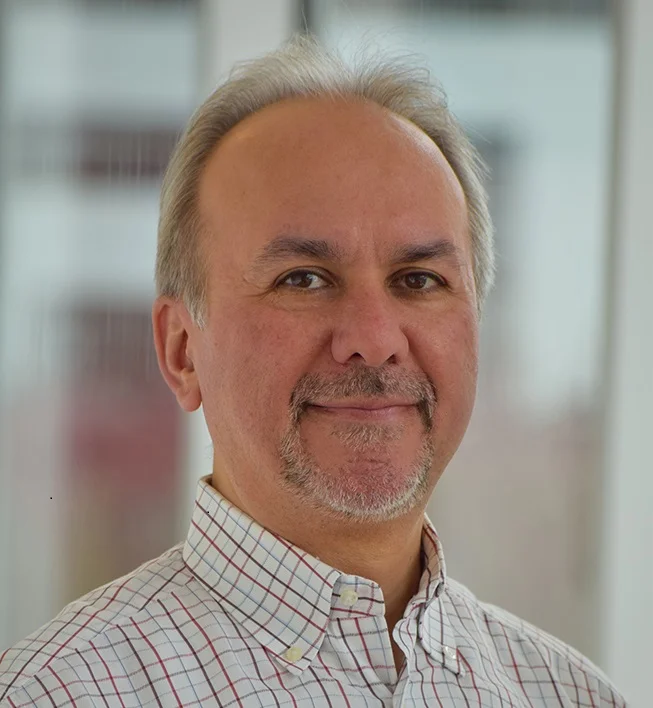 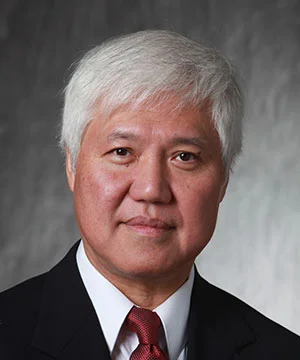 ECSE
Prabahakar Neti
Muhsin Celik
Junichi Kanai
Paul Chow
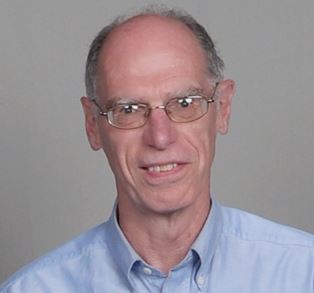 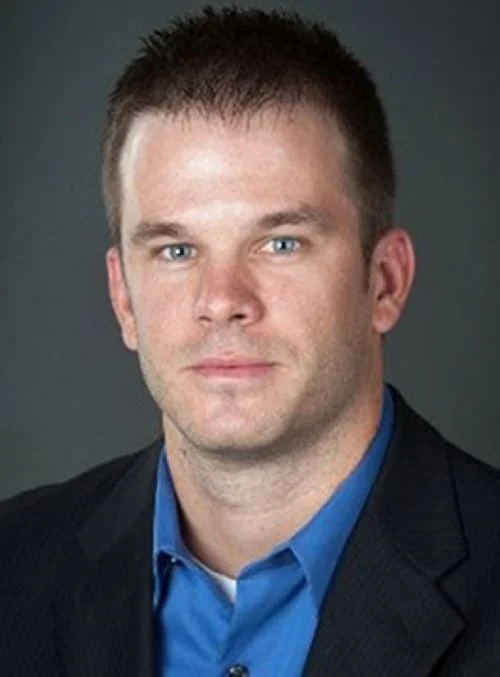 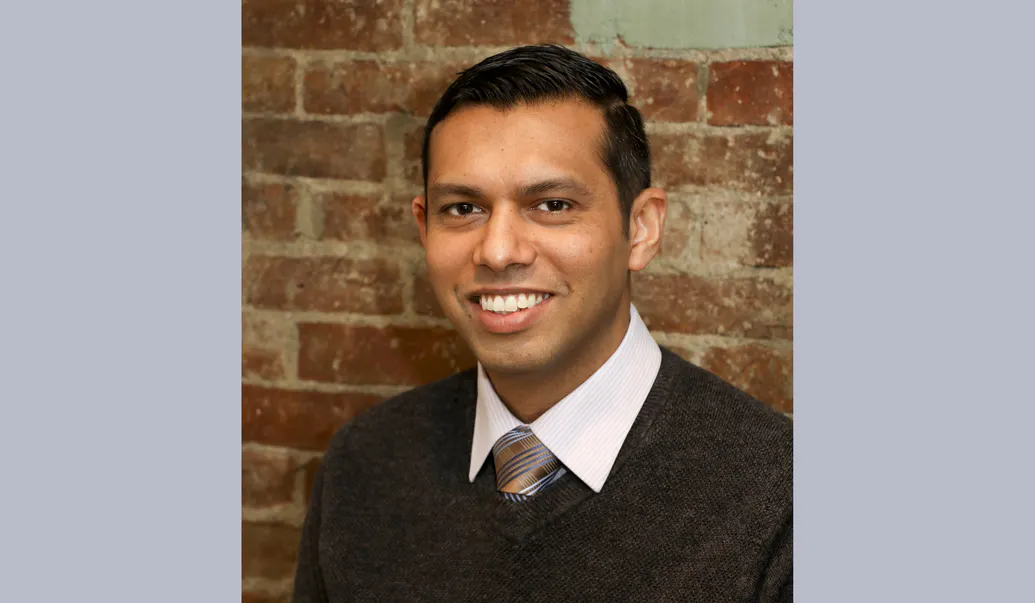 MANE
Fred Willett
Indika Perera
Casey Hoffman
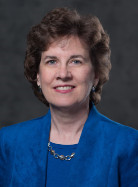 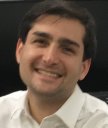 MSE
ISYE
Kathryn Dannemann
11
Nima Ahmadi
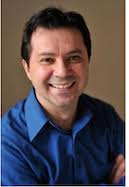 Rahmi Ozisik
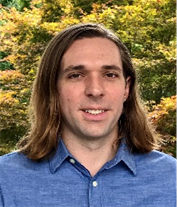 Alex Patterson
Design Lab - Core Values
Embrace diverse backgrounds, skills, and perspective
Create an inclusive and equitable team environment
Act with Professionalism and Respect
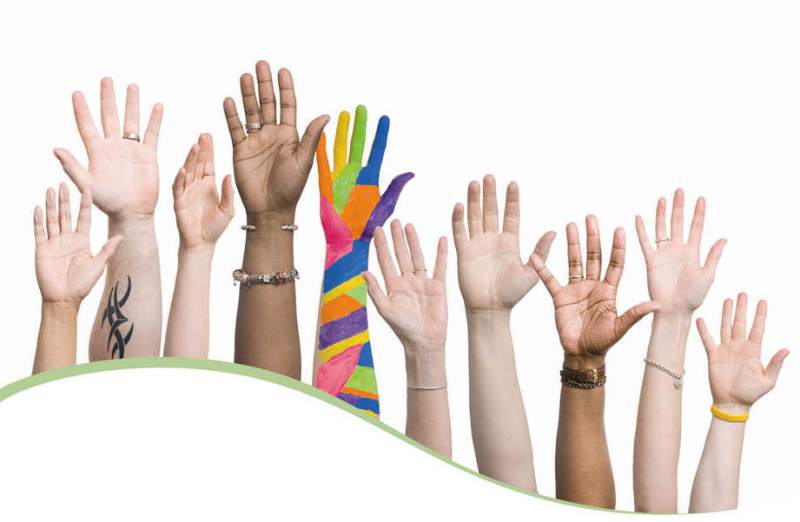 12
Participation Expectations
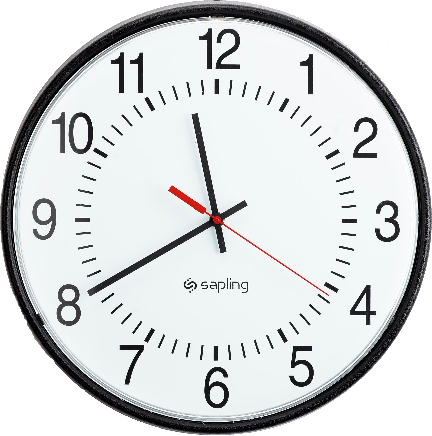 Arrive to meetings on time.Stay until meeting ends.
Be present in all meetings.
Listen, Engage, Participate.
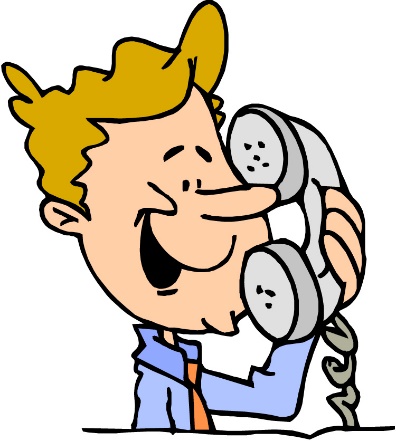 Focus on the Project. 
Minimize Distractions 
(phone, other tasks)
13
Work Expectations
Your new position involves:
4 Hours per week of on-site work
5 Hours per week of off-site work
Individual technical work & team meetings
Document all of progress and results
Read communication from Design Lab staff and teammates
Emails
Webex chat
EDN posts
Please respond in a timely manner!
14
Capstone is More TEAM workthan GROUP work
Team Work

Collaborative effort 
Interactive -peer review
Team member managed

Group Work 

Divide and conquer 
Low interaction with team
Supervisor managed
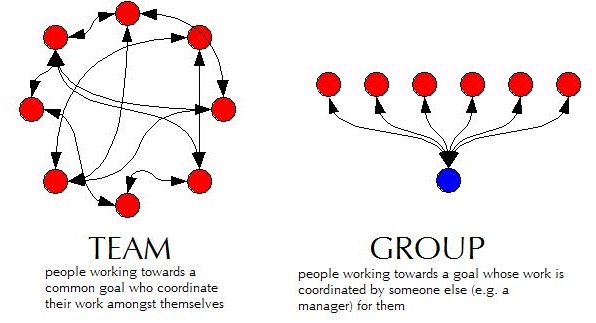 15
Work Expectations
Q: “What expectations do your boss and peers have at work?”

Let’s start doing this NOW in the Design Lab.
Be Accountable. 
To your teammates, to Chief/Project Engineer, and to project Client.
Be Professional.
Make your work VISIBLE.
Post/share as you go. Please do not “hide” it from team until its perfect or completely finished.
Use Electronic Design Notebook (EDN)
16
[Speaker Notes: This slide is animated. Shows only the question – PE should ask students and get some responses]
Design Lab Communications & Documentation Policies
Written capstone communications are permitted using ONLY Design Lab tools:
The EDN
Native EDN posts
MS Office files, CAD, etc.
Repository via Subversion
Webex
Use of any other cloud-based service, such as Google Drive/Docs/Sheets/Slides, GroupMe, Discord, Slack, Draw.io, etc. is FORBIDDEN
Although supported by campus, RPI Box and RPI Onedrive are also FORBIDDEN
Scheduling services such as WhenIsGood & When2Meet  are acceptable for setting up meetings but must not contain any technical information
This Helps Protect Against Unauthorized Access And 
Provides Equal Access To All Team Members
17
Accountability Step #1
You all received the New Employee Packet via email:

Director’s Introduction letter
Project Description			- Will guide your work today
Instructions for electronic signatures in Adobe
Recognition Waiver and Release	- SIGN & return by end of day
Sponsorship Agreement		- SIGN & return by end of day

MANDATORY for all employees to SIGN & return by end of day
More information on Sponsorship Agreement and Confidentiality
https://designlab.eng.rpi.edu/edn/projects/capstone-support-dev/wiki/Confidentiality_Requirements
18
25 mins - Ice Breaker
Desired Outcomes
Prepare everyone for collaborative engineering team performance by helping create a relaxed environment where everyone can share ideas and participate more fully

Build rapport among the engineering team members
19
The Process…
Break into pairs within your team – if your team has an odd number of members, one group should include three members

Answer the prompt for the first question using Slido – 1 minute
Pair off and Share Responses with your partner & discuss – 2 minutes
Go around the team and each person introduces their partner – name & skill – 5 minutes
Review the full word cloud & discuss – 2 minutes

Answer the prompt for the first question using Slido – 1 minute
Pair off and Share Responses with your partner & discuss – 2 minutes
Go around the team and each person introduces their partner – name & skill – 5 minutes
Review the full word cloud & discuss – 2 minutes
20
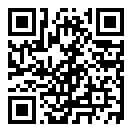 SCAN this code

OR
Open slido.com on your smart phone or laptop
Join as a participant with
#3748323
Ice BreakerJEC 3232 side
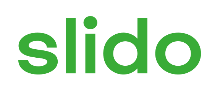 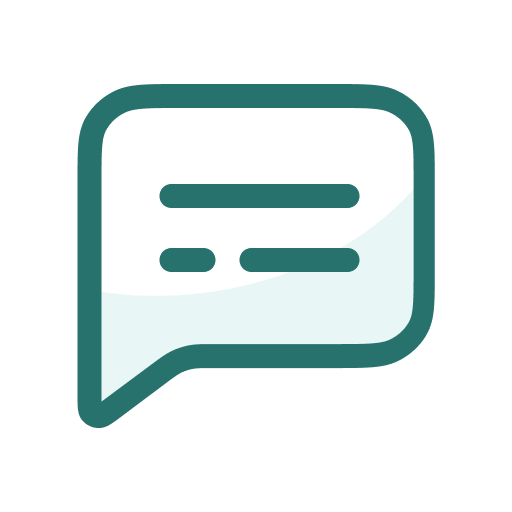 What is something that you are good at doing?
ⓘ Start presenting to display the poll results on this slide.
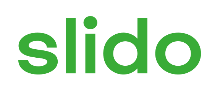 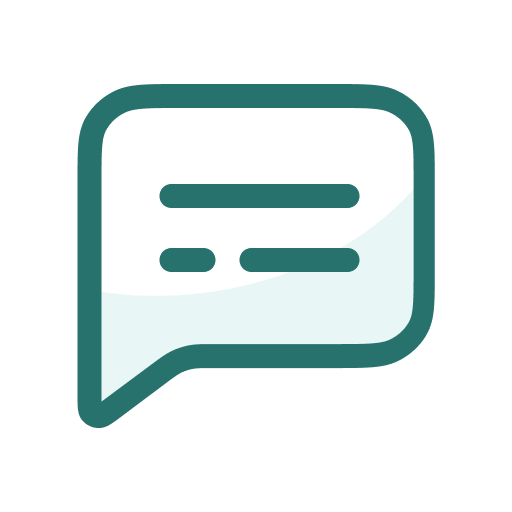 What is something that you are good at doing? - school related
ⓘ Start presenting to display the poll results on this slide.
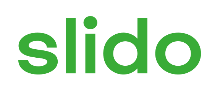 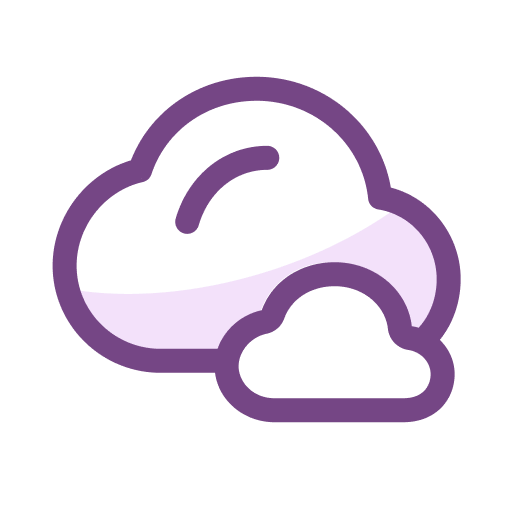 How did you get good at the thing you are good at doing?
ⓘ Start presenting to display the poll results on this slide.
40 min – Staff Introduction & Project Launch
Chief Engineer (CE) & Project Engineer (PE) Introductions
Both individuals will stop by to meet with the team

Project Description Review
If you have not read the document yet, NOW is your chance. You need that information to do the next step effectively!

Generate Project Questions
25
5 min - Meet with Project Engineer
Project Engineer meets with each team:
Explain the PE Role
Check on team status / welfare
Team member introductions
When not meeting with your PE or CE, team members generate/discuss questions.
26
5 min - Meet with Chief Engineer
Chief Engineer meets with each team:
Explain the CE role
Check on team status / welfare
Team member introductions 
Discuss project impressions
CE’s background/experience
When not meeting with your PE or CE, team members generate/discuss questions.
27
10 min – Review Project Description
Re-Read Project Description

PE is available to answer any fundamental project questions the Team may have
- Write these questions on the Whiteboard
28
Engineering Design Process -  Scaffolding Progression
You are here!
Days 1-5
Days 3-5
Day 6 – Project Statement and Objectives, Eng. Tools and Methods
Day 7
Days 8-9 – Project Planning and Communication Skills
This Design Process and terminology was learned previously in IED
29
20 min - Generate Project Questions
This exercise is intended to help you build on what you learned in IED
IED project was created by team, and therefore easier to identify Needs, as the team was the client
In capstone you are working for an external client and must practice understanding customer needs by interviewing client and asking questions
Based on the Project Description and your engineering knowledge, what questions can you ask the client to better understand and document their needs?
30
[Speaker Notes: Begin discussion here about building on what was learned in IED as opposed to IED refresher
Yogi Berra – If you don’t know where you are going, you’ll end up somewhere else]
20 min - Generate Project Questions
These questions can be about any aspect of the project, but by the end of today MUST include questions targeted to functionality and goals
Refer to the Project Description as needed
Write individual questions on separate Post-It notes - ONE question per Post-It.
Combine duplicate / similar ideas
Discuss, collaborate, and add to the list of questions
Take photo of board BEFORE end of meeting to preserve the list for Day 2 activity. 
Post photo to Webex project space
31
Question Prompts
Potential topic areas for generating questions:
Functionality
Performance 
Quality
Usability
Accessibility
Reliability
Durability
Availability
Manufacturability
Maintainability
Environmental Impact
Interfaces
32
5 min – Team-Building Retreat
During the second week, there will be an off-site, peer-led, Team-Building Retreat
Retreat Goals:
Build positive foundations of teamwork and communication.
Foster motivation and accountability within teams.
Enhance leadership, working together, and getting to know each other.
Understand the importance of eye contact and active listening.
33
Team-Building Retreat
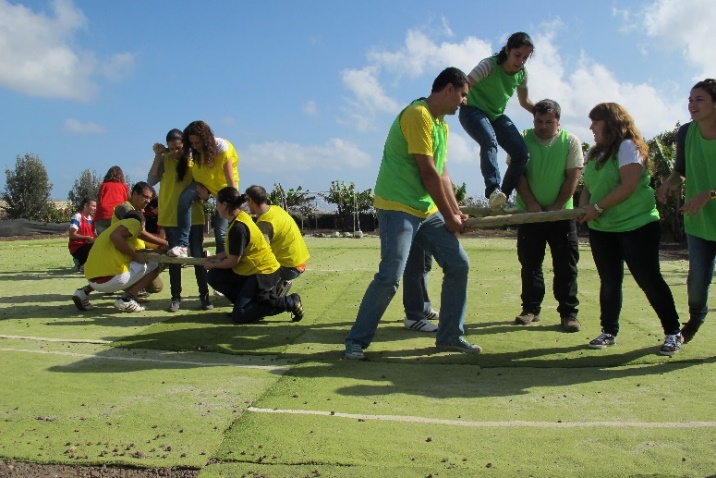 Location – Meet in the JEC 3222
Schedule - Three options:
Wednesday	01/17	6:00-8PM
Saturday	01/20	10:00AM-NOON
Sunday	01/21	10:00AM-NOON
Attendance is expected (and incentivized with a little treat)
Goal is to have entire or majority of team at one session
If entire team can’t make same session, individuals will work with other teams during the event
34
[Speaker Notes: Pic: http://www.entrepreneur-resources.net/theres-no-i-in-team-let-your-company-identity-grow-naturally]
Team-Building Retreat
Action Required!
Determine which session works best for team
Each individual must register by Close of Business (COB) on Tuesday, 01/16/24 at: Capstone S24 LEAP Training Sign Up - Google Sheet
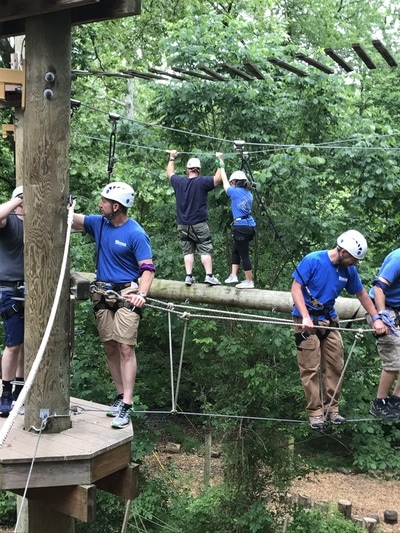 35
[Speaker Notes: Pic: http://www.msimarinesolutions.com/uploads/3/2/3/0/32309061/img-2216.jpg]
10 min – Wrap-up
Each day of the scaffolded meetings will end with a wrap-up and discussion of next steps

Team Engineers (YOU) are expected to complete Action Items/Meeting Prep work between in-class meetings to be prepared and make efficient use of meeting time.
36
[Speaker Notes: No different from industry]
Wrap-up
On Day 2, teams will utilize the work started today and continued off-site. 
Questions will be categorized then answered by team members, PE, or client.
Establishing a strong list of questions aids in having a productive Project Kickoff meeting.
Helping team members to begin answering questions about their project.
Prepare for Project Kickoff meetings with clients to take place during Day 3 or 4 (project-dependent).
37
Action Items / Meeting Prep(previously called homework, to be completed BEFORE Meeting 2)
Project Technical Work
Re-read the Project Description with Meeting 1 Question Generation exercise in mind
Post list of project questions to team’s Webex General space
Each team member add TWO additional project questions to team’s Webex General space for further discussion in Day 2
P
Team Development / Design Process Refresher
Identify time and register for Team Building Retreat at 
Capstone S24 LEAP Training Sign Up - Google Sheet
T/D
Administrative Tasks
Register for EDN – https://designlab.eng.rpi.edu/edn/ 
Registration button in upper right-hand corner
Login must be your RCSID (RPI email before the @ symbol)
Email must be your RPI email
Bookmark this site. You will use it A LOT for this course.
Watch Capstone Introduction & Expectations – Part 2 video (7 Min)
https://designlab.eng.rpi.edu/edn/projects/capstone-support-dev/repository/112/raw/training/Capstone%20Introduction%20and%20Expectations%20Part%202.mp4
A
38
Day 2 Agenda
Team Development / 
Design Process Refresher
Administrative Tasks
Project Work
TD
A
P
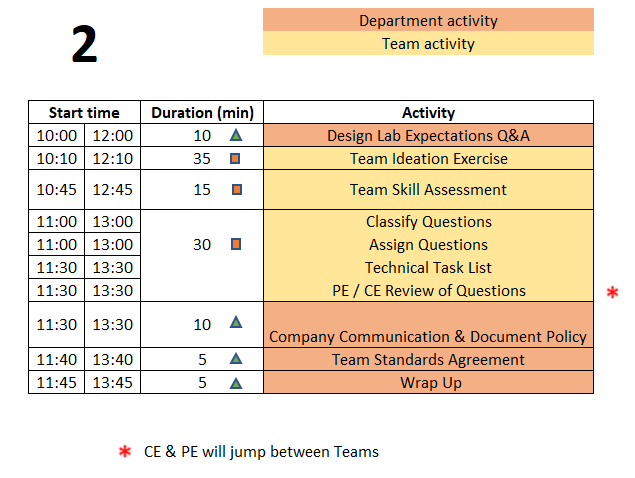 You are STRONGLY ENCOURAGED to download newest version of Playbook prior to EACH meeting.
Playbook - https://designlab.eng.rpi.edu/edn/projects/capstone-support-dev/wiki/Capstone_Playbook
39
Engineering Design Process -  Scaffolding Progression
Days 1-5
Days 3-5
Day 6 – Project Statement and Objectives, Eng. Tools and Methods
Day 7
Days 8-9 – Project Planning and Communication Skills
This Design Process and terminology was learned previously in IED
40
10 min – Design Lab Expectations Q&A
Action Item was to watch 1 video (Capstone Introduction & Expectations – Part 2)
Ask me 1 or 2 QUESTIONS about content!

What is difference between IED and Capstone?
Who ‘owns’ your project – team, PE, CE, Client?
What is role of team members in Capstone?
What is role of PE?
What is role of CE?
41
[Speaker Notes: Day 2
IED vs CD – Not re-learning IED material – building on what was learned
  IED – Becoming an Engineer
  CD – Be an Engineer
Owner – Students
Role of Students – Solve an open-ended complex problem by applying good engineering practices
Role of PE – Assist students by day to day operations
Role of CE - Evaluation]
Action Item / Meeting Prep Categories
Project Technical Work
Contribute directly to project progress and deliverables
ALL project documentation & planning – notes, reports, analysis, Gantt chart
Background research, design, prototyping, testing
P
Team Development / Design Process Refresher
Forming, Storming, Norming, Performing
Sequence of design artifacts – Needs & Requirements, Concepts, Decision Matrix
T/D
Administrative Tasks
Onboarding - Legal paperwork, Safety training
Design Lab Logistics
A
42
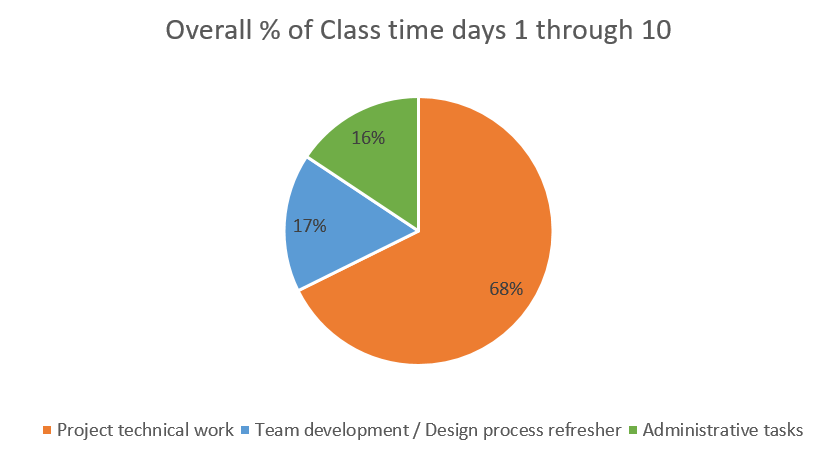 Project Works Starts on Day 1!
43
35 min - Team Ideation Exercise
Goal
Accelerate the Forming stage of the engineering team development process by establishing: - common understanding of the project - the team members’ background and skills
Time boxed exercise:  It will feel rushed, things won't feel complete. 					THAT'S OK.
You'll want more time. You can't have it. Team must move on – the team has deadlines to meet!
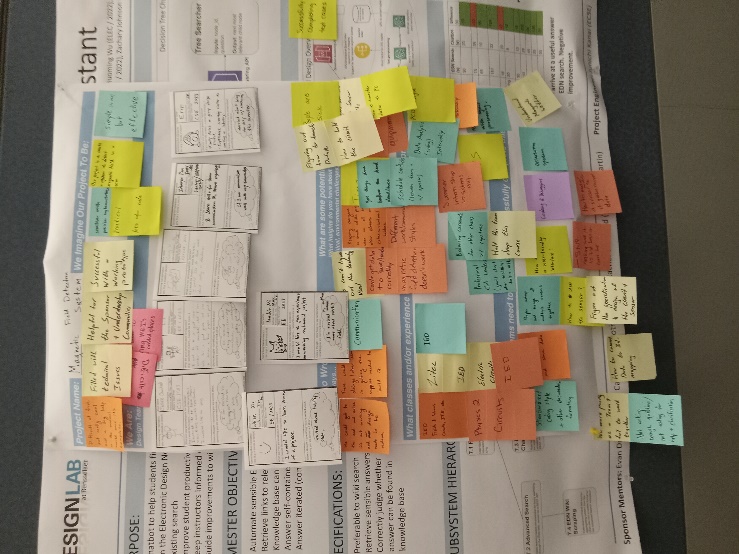 Process 
For EACH section of Ideation poster:
2 min
Individual silent thought on content
Write thoughts on Post-It Notes, one per Post-It
2 min
Place Post-Its onto whiteboard
Quick discussion of similar, unique, or new answers
Move on to next section of Ideation Poster as a team
Completed Team Ideation Poster
44
[Speaker Notes: Tuckman’s stages of team development – learned in IED, practiced and built on in CD]
Team Ideation Poster Creation Activities
We Are (5 min + 1 min)
Write your project name at top.
We Imagine Our Project to Be (2 min + 2 min)
What Can Go Wrong? (2 min + 2 min)
What are some potential challenges (2 min + 2 min)
What classes and/or experience can you call on to help with this project? (2 min + 2 min)
What technical problems need to be solved to successfully complete this project? (2 min + 2 min)
45
[Speaker Notes: Hand out “We Are” cards just before that step
Potential Challenges include societal, financial, environmental, technical, ethical, etc.]
Team Ideation Poster
Take a photo or photos of the completed whiteboard “poster” and post to EDN Background Information forum for future reference by end of today’s meeting!
46
[Speaker Notes: Hand out “We Are” cards just before that step
Potential Challenges include societal, financial, environmental, technical, ethical, etc.]
15 min - Team Skill Assessment
Please Create a Word Document Based on your Team Poster
Shared by 2+ Team Members
Unique Skills
________________
________________
_______________
_______________
Skill Gaps
_______________
_______________
Post the MS Word document to EDN Project Management forum thread by end of today’s meeting!
47
30 min - Classify and Assign Questions
Classify all project questions generated during Day 1 meeting and Action Items into one of three categories
Things team members can research/answer themselves
Things PE will answer
Things to ask Client during kick-off meeting

Team assigns owner to all questions in category A
Add question classifications and ownership to Word document
Chief Engineer & Project Engineer review questions & classification
Post document to EDN Forum by end of meeting – Project Mgmt thread
Does every team member have a TECHNICAL action item to complete by next meeting?
Note: Team should assign action items at end of EVERY meeting.
48
10 mins – Communication & Documentation Policies
Electronic Design Notebook - REQUIRED for all collaboration
Webex – Team Chat
WhenIsGood or When2Meet – meeting scheduling

Not Permitted
Slack, GroupMe, or Discord
Google Drive
Google Docs/Sheets/Slides
Other cloud-based tools for any use (schematics, mind maps, drawings, analysis, etc…) e.g., diagrams.net, etc.
RPI Box, RPI Onedrive, RPI Sharepoint
Texting, Instagram, WhatsApp, etc. for ANY project technical content

Webex is good for chat and live meetings, but project documentation should start on and stay in the Electronic Design Notebook (EDN) Forum or Repository.
Simple/easy solution is to never put it on Webex (or elsewhere) to begin with.
49
Electronic Design Notebook (EDN)
Integrated Project Management
Threaded Communication by topic, rather than a single unorganized stream
IP protection
Performance Evaluation - accountability and visibility
Secure access to team and Client
Backed up daily !

The EDN software was chosen as it currently meets the Design Lab’s needs better than the alternatives*.




* https://designlab.eng.rpi.edu/edn/projects/capstone-support-dev/wiki/Why_Electronic_Design_Notebook_is_the_ONLY_choice
50
What Should I Document?
Everything
Research, web links, ALL NOTES *
Interviews and observations
Ideas, concepts, sketches, charts, diagrams
Calculations
Purchases - components models, vendors, cost
Analyses – technical and non-technical
Experiments, debugging, tests
Hypothesis, procedures, equipment used, steps taken, data, results
Future work/ideas
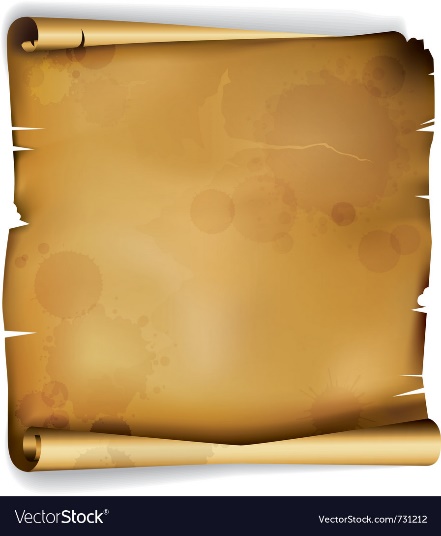 Thou shalt document ALL 
thy work
* On-site / off-site – ALL meetings & individual work
Although everyone should take notes, there should be a designated note taker for each meeting.
51
5 min - Team Standards Agreement Intro
According to concepts in organizational behavior, there are five stages of team development (Tuckman’s Model, 1964): forming, storming, norming, performing and adjourning
In high performing teams a Team Standards Agreement is often generated to establish procedures and roles in order to move the team more quickly into the performing stage
A Team Standards Agreement will be generated off-site by each team before Day 6
The Team Standards Agreement shall be posted to your team’s EDN Wiki page in accordance with the instructions in the following document: https://designlab.eng.rpi.edu/edn/projects/capstone-support-dev/wiki/Team_Standards_Agreement
Completed Agreement should be posted to Wiki by START of Day 6
52
5 min – Wrap-up
Days 3 and 4 include:
Teams’ initial client meetings
Continuing development of Client Needs
Beginning translating Client Needs into Engineering Requirements
Review of prior team’s presentation (if applicable)
Client Needs and Engineering Requirements:
Are not easy and require practice to do well!
Guide your project throughout the semester
53
Wrap-up
Employee Onboarding
Project Scoping
As we move from Day 2 to Day 3, the transition from Onboarding to Project Scoping accelerates
Off-site teambuilding activity (Onboarding) still to come
Defining Client Needs (Scoping) has already begun
54
Action Items / Meeting Prep(previously called homework, to be completed BEFORE Day 3)
Project Technical Work
Find answer(s) to assigned question(s) & post to new thread titled “Day 2 Questions and Answers” in EDN Background Info Forum
Identify one Customer Need for your project and translate it into an Engineering Requirement. Post to new thread in EDN Design Forum titled “Initial Needs and Requirements”. Leverage the Team Ideation Poster! First member creates the thread, other members reply to add their thoughts. 
For ongoing projects, review prior semesters’ final presentations in accordance with PE instructions for discussion during Meeting 3 or 4
PPT should be in last semester’s Repository or Final Deliverables Forum on EDN
First team member - create new thread in EDN Background Info titled "Questions about project"
Rest of team - respond to thread with questions you have about project
P
Team Development / Design Process Refresher
Read The Engineering Design Process Refresher.pptx in preparation for meeting 3 discussion
https://designlab.eng.rpi.edu/edn/projects/capstone-support-dev/repository/112/raw/training/The%20Engineering%20Design%20Process%20Refresher.pptx
Watch Customer Needs video (9 min) 
https://mediasite.mms.rpi.edu/mediasite/Play/87d950eccc2942038b1d06530e9217841d  
Watch Engineering Requirements video (11 min)
https://mediasite.mms.rpi.edu/mediasite/Play/96dceab44ae7447d812f5a216afa97cf1d 
Team Standards Agreement due by Day 6
Identify time and register for Team Building Retreat at https://docs.google.com/spreadsheets/d/1YyuAUceBjjqBNjeVwXmJcqnEKxf7gu66obY1jszcvQQ/edit#gid=0
T/D
Administrative Tasks
Watch EDN Guidance for Action Items - Initial Postings Video (7.5 min)
https://designlab.eng.rpi.edu/edn/projects/capstone-support-dev/repository/112/raw/training/EDN%20Guidance%20for%20Out%20of%20Class%20Tasks%20-%20Initial%20Postings.mp4
Post personal contact info (name, major, RPI email, phone #) to a Project Management Forum thread in accordance with the Initial Postings Video. First team member creates the thread, other members reply to add their info.
A
55
Day 3 & 4 Activities
Over next 2 on-site meetings - All teams will complete the following:
Project Kickoff Meeting
CE meeting with team
Client Needs & Requirements - development and review
Review previous Final Presentation - ongoing projects only
You are STRONGLY ENCOURAGED to download newest version of Playbook prior to EACH on-site meeting.
Repository instructions - https://designlab.eng.rpi.edu/edn/projects/capstone-support-dev/wiki/Subversion 
Playbook - https://designlab.eng.rpi.edu/edn/projects/capstone-support-dev/wiki/Capstone_Playbook
56
Day 3 Agenda
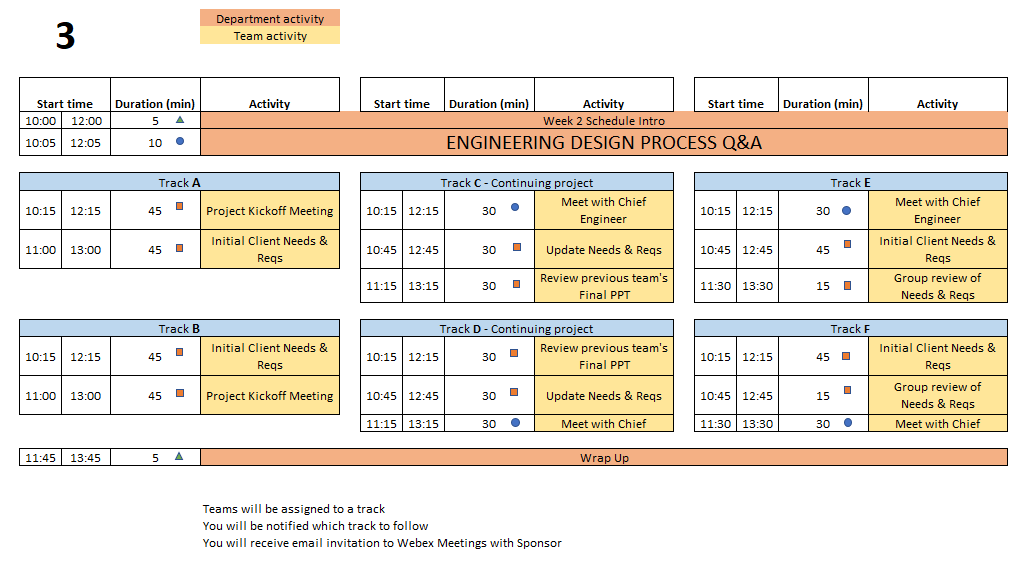 57
[Speaker Notes: PE Notes 
Continuing projects should follow Track C or D
New projects can follow A, B, E or F

Track A or C on Day 3 should follow track A or C on Day 4
Track B, D, or E on Day 3 should follow track B or D on Day 4]
Engineering Design Process -  Scaffolding Progression
Days 1-5
Days 3-5
Day 6 – Project Statement and Objectives, Eng. Tools and Methods
Day 7
Days 8-9 – Project Planning and Communication Skills
This Design Process and terminology was learned previously in IED
58
30 min – Meet with CE(Day 3 or 4)
Chief Engineer led discussion of:
Performance Evaluations – aka Course grading 
Team member expectations
Group discussions
Project Documentation on EDN
Action Items
CE background and experience
Project impressions
Team Standards Agreement
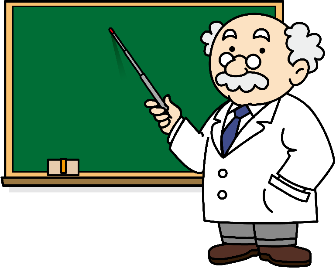 59
[Speaker Notes: Cover these slides in front of class VERY BRIEFLY. They are a reference for the 4 activities which will be done this meeting and next meeting (Day 3 & 4). Students will/can/should open the Playbook and read when they are going through the activities.]
45 min - Customer Needs &  Engineering Requirements Generation
Needs and Requirements workbook.xlsx spreadsheet is located at:
[new project] Capstone Support Template Documents page https://designlab.eng.rpi.edu/edn/projects/capstone-support-dev/repository/112/entry/template%20documents/Needs%20and%20Requirements%20workbook.xlsx 
[continuing project] Team’s Repository, Engineering Analysis folder
Fill out based on team’s current (uninformed impression) of project
This is first pass. Don’t worry that answers are not complete or verified by Client. You’ll be updating this often!
The Upcoming Exercise Will Help You Generate Ideas!
60
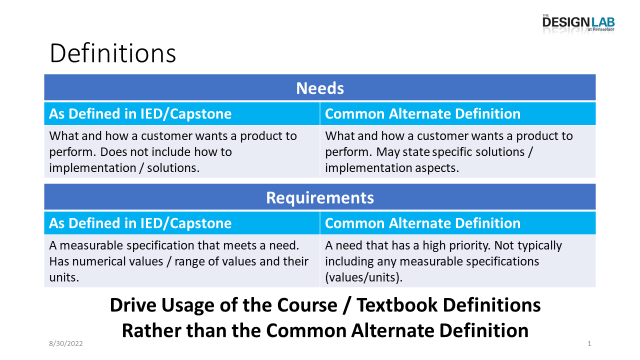 We Use These Definitions for 
IED & the Design Lab
Note – Key IED Course Materials in Capstone Support wiki.
61
Generating Ideas for Your Needs
The Engineering Team will Play “Spin for Needs” using this link:
https://wheeldecide.com/?c1=Functionality&c2=Performance&c3=Quality&c4=Usability&c5=Accessibility&c6=Reliability&c7=Durability&c8=Availability&c9=Manufacturability&c10=Maintainability&c11=Environmental%20Impact&c12=Wild%20Card&c13=Interfaces     
(be sure to copy the entire link to your browser!)

Start with the Needs you Previously Captured as part of your Meeting Prep!
Repeat!
62
15 min – Group Review ofNeeds & Requirements
Read notes in template document for tips
Remove/combine duplicates
Add Requirements based on the Needs
Unsure of a proper metric?
Quick Google search to put in an educated guess
Fill in holes/gaps after looking at categories
https://designlab.eng.rpi.edu/edn/projects/capstone-support-dev/wiki/Requirements_Management 
Safety, Reliability, Maintainability, etc…
Take photo of whiteboard and post to Design Forum
63
45 min - Project Kick-Off Meeting
Meeting Agenda
Team introductions to Client (name, major, relevant experience/skills)
Client introduction to team
Client describes project "in their words“
History, ultimate and semester goals, deliverables, etc…
Open Q&A
Document meeting minutes to Project Mgmt Forum on EDN
64
30 min - Prior Presentation(if applicable)
Team should review (outside of on-site meeting) the final PPT presentation given by previous engineering team
Forums->Final Deliverables
Repository->Reports->Final Reports
PE/CE will quickly walk-through slide deck and discuss:
Goals
Accomplishments / Successes
Challenges
Next steps
PE/CE will help to clear up confusion and answer any questions current engineering team may have
65
10 min - Engineering Design Process Q&A
Action Item was to watch 3 videos…
Ask me 2-3 QUESTIONS about the videos!

What are the steps in Engineering Design Process?

What is a Customer Need?
What is an Engineering Requirement?
What is the difference between a Need and a Requirement?
66
[Speaker Notes: Day 3]
Engineering Design Process Q&A
What is a User Story?
	As a _____ I need to _____ so that _____

What is an Acceptance Criteria?
Sometime defines the Minimum Viable Product
The “least” the Client will accept as completion of the job.
Additional tools to define what will be acceptable to Client
67
[Speaker Notes: Day 3]
5 min – Wrap-up
Days 3 and 4 include:
Teams’ initial client meetings
Continuing development of Client Needs
Beginning translating Client Needs into Engineering Requirements
Review of prior team’s presentation (if applicable)
Client Needs and Engineering Requirements:
Are not easy and require practice to do well!
Guide your project throughout the semester
68
Action Items / Meeting Prep(what you might call homework, to be completed BEFORE Day 4)
P
Project Technical Work
Update Needs/Reqs Workbook based on feedback and post to EDN Design Forum
Team Development / Design Process Refresher
Post Team Standards Agreement to Wiki  before Day 6
T/D
Administrative Tasks
Choose Client liaison
This person will be the focal point for emails to/from your Client. They are not the team's "spokesperson" at meetings, conference calls, on/off site meetings,  etc.
Watch Intro to EDN video (5 min) for a general understanding of system usage
https://designlab.eng.rpi.edu/edn/projects/capstone-support-dev/repository/112/raw/training/Intro%20to%20the%20EDN.mp4
Read Meeting Minutes Wiki Page to learn how to take good meeting minutes
https://designlab.eng.rpi.edu/edn/projects/capstone-support-dev/wiki/Meeting_Minutes 
Post meeting minutes taken during PPT review to Project Management Forum
Follow Subversion instructions to download and install client, then checkout a copy of ONLY your project’s working folder from the Repository. Visit your PE’s office hours for assistance.
https://designlab.eng.rpi.edu/edn/projects/capstone-support-dev/wiki/Subversion_Clients#section-2 
Complete the Online Safety Training in Percipio by Jan 26th
https://rpi.percipio.com/
Rensselaer Manufacturing and Prototyping Laboratories - Safety Orientation-4.0 
Instructions - https://designlab.eng.rpi.edu/edn/projects/capstone-support-dev/repository/112/raw/Course%20Documents/RMPL%20Safety%20Module%20Completion%20Instructions-Percipio%20.pdf
Post completed safety certificate in a thread in the Project Management Forum
A
69
Day 4 Agenda
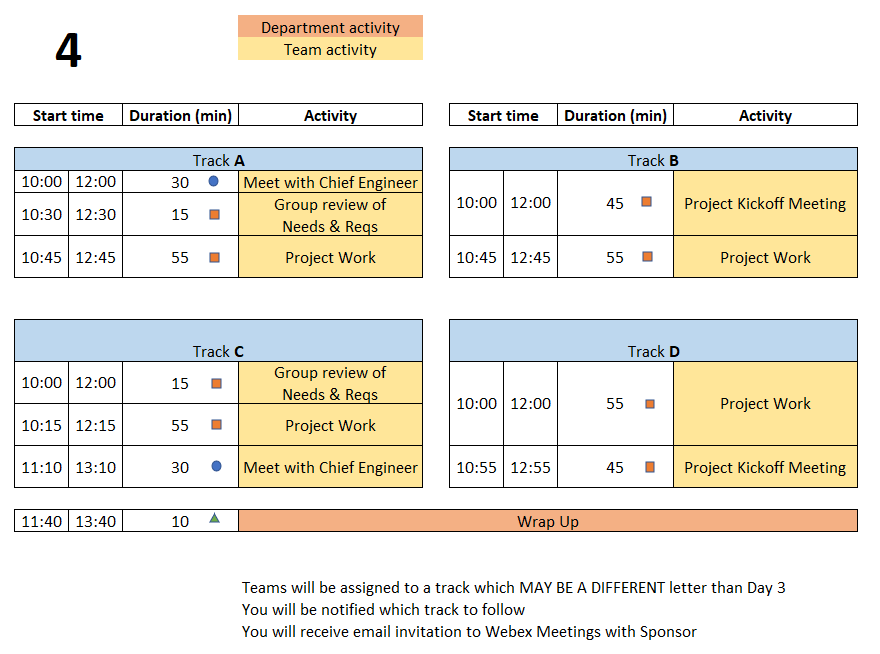 You are STRONGLY ENCOURAGED to download newest version of Playbook prior to EACH on-site meeting.
Repository instructions - https://designlab.eng.rpi.edu/edn/projects/capstone-support-dev/wiki/Subversion 
Playbook - https://designlab.eng.rpi.edu/edn/projects/capstone-support-dev/wiki/Capstone_Playbook
70
[Speaker Notes: PE Notes (Make clear for new vs. continuing on slide)
Track A or C on Day 3 should follow track A or C on Day 4
Track B, D, or E on Day 3 should follow track B or D on Day 4]
Engineering Design Process -  Scaffolding Progression
Days 1-5
Days 3-5
Day 6 – Project Statement and Objectives, Eng. Tools and Methods
Day 7
Days 8-9 – Project Planning and Communication Skills
This Design Process and terminology was learned previously in IED
71
15 min – Group Review ofNeeds & Requirements
Read notes in template document for tips
Remove/combine duplicates
Unsure of a proper metric?
Quick Google search to put in an educated guess
Fill in holes/gaps after looking at categories
https://designlab.eng.rpi.edu/edn/projects/capstone-support-dev/wiki/Requirements_Management
72
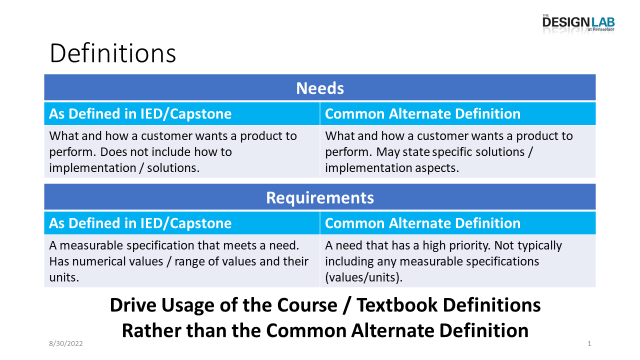 We Use These Definitions for 
IED & the Design Lab
Note – Key IED Course Materials in Capstone Support wiki.
73
Generating Ideas for Your Needs
The Engineering Team will Play “Spin for Needs” using this link:
https://wheeldecide.com/?c1=Functionality&c2=Performance&c3=Quality&c4=Usability&c5=Accessibility&c6=Reliability&c7=Durability&c8=Availability&c9=Manufacturability&c10=Maintainability&c11=Environmental%20Impact&c12=Wild%20Card&c13=Interfaces     
(be sure to copy the entire link to your browser!)

Start with the Needs you Previously Captured as part of your Meeting Prep!
Repeat!
74
45 min - Project Kick-Off Meeting
Meeting Agenda
Team introductions to Client (name, major, relevant experience/skills)
Client introduction to team
Client describes project "in their words“
History, ultimate and semester goals, deliverables, etc…
Open Q&A
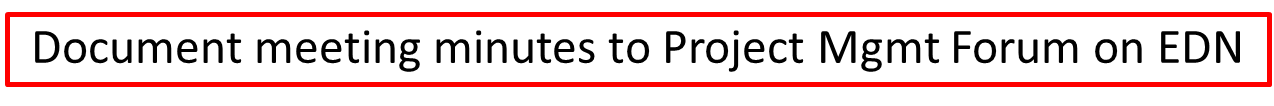 75
55 min - Project Work
Refine Needs and Requirements Spreadsheet
Needs
Ensure all known Customer Needs are documented
Requirements:
Associate with appropriate Customer Need(s)
Identify Measurements and Units (quantitative)
Ensure that Requirements are detailed and prioritized
Identify Applicable Engineering Standards
Refine/Develop Follow-Up Questions for Client 
If Team has already had Kick-Off Meeting, what new questions have been identified as a result?
Clearly document, review with PE then email to Client, copy your PE & CE
Background Research/Benchmarking
Discuss/document work done to date
Identify/document additional benchmarking needs
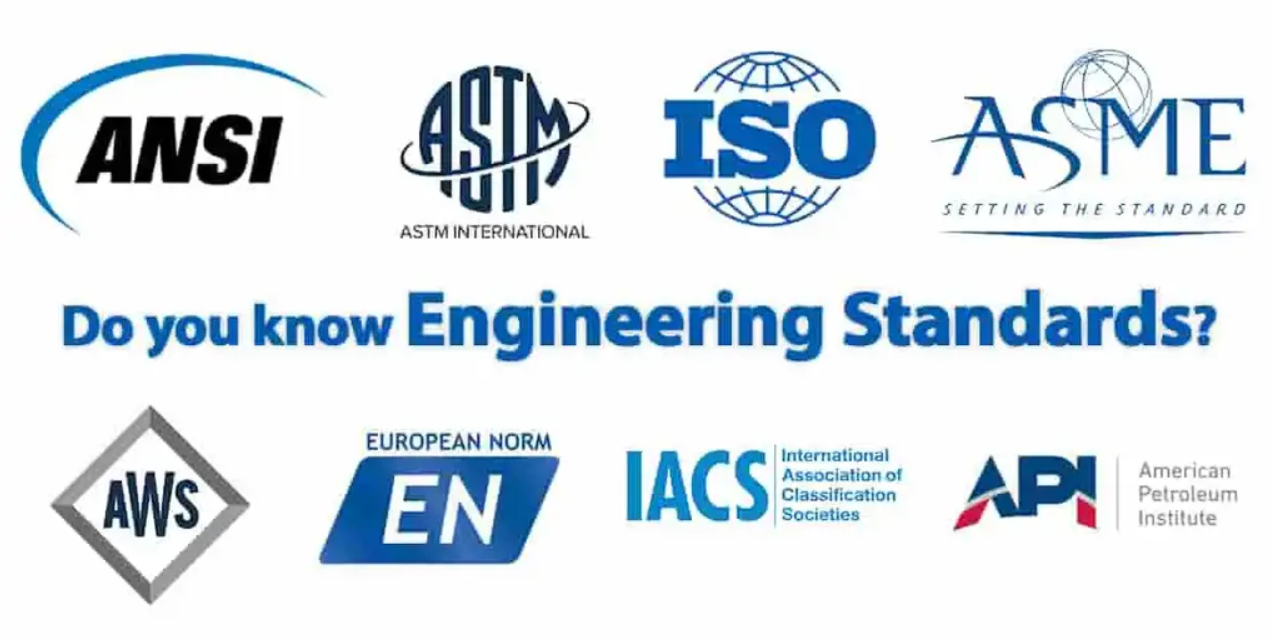 76
30 min – Meet with CE(Day 3 or 4)
Chief Engineer led discussion of:
Performance Evaluations – aka Course grading 
Team member expectations
Group discussions
Project Documentation on EDN
Action Items
CE background and experience
Project impressions
Team Standards Agreement
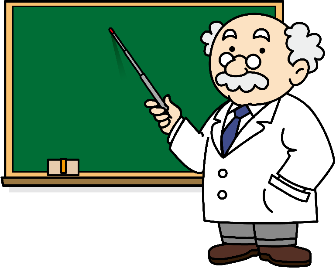 77
10 min – Wrap-up
Prep for Next Meeting
78
Action Items / Meeting Prep(to be completed BEFORE Day 5)
Project Technical Work
Evaluate your current Needs & Requirements workbook against the rubric
https://designlab.eng.rpi.edu/edn/projects/capstone-support-dev/repository/112/entry/Rubrics/Needs%20and%20Requirements%20rubric.docx 
Each team member shall post their observations in the Needs & Requirements Design Forum Thread
P
T/D
Team Development / Design Process Refresher
Post Team Standards Agreement to Wiki  before Day 6 [1/29 or 1/26]
Administrative Tasks
Contact your PE if you are having trouble installing or using subversion
https://designlab.eng.rpi.edu/edn/projects/capstone-support-dev/wiki/Subversion 
Complete the Online Safety Training in Percipio by Day 6 [1/29 or 1/26]  
https://rpi.percipio.com/
Rensselaer Manufacturing and Prototyping Laboratories - Safety Orientation-4.0
Instructions - https://designlab.eng.rpi.edu/edn/projects/capstone-support-dev/repository/112/raw/Course%20Documents/RMPL%20Safety%20Module%20Completion%20Instructions-Percipio%20.pdf
Post completed safety certificate in a thread in the Project Management Forum
A
79
Day 5 Agenda
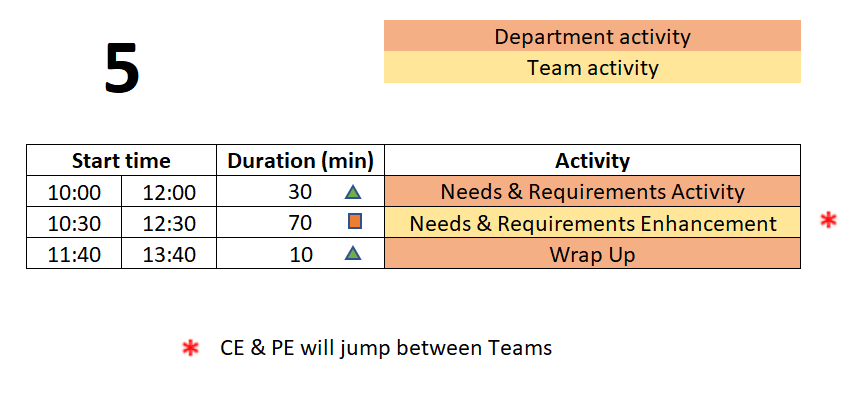 You are STRONGLY ENCOURAGED to download newest version of Playbook prior to EACH on-site meeting.
Repository instructions - https://designlab.eng.rpi.edu/edn/projects/capstone-support-dev/wiki/Subversion 
Playbook - https://designlab.eng.rpi.edu/edn/projects/capstone-support-dev/wiki/Capstone_Playbook
80
Engineering Design Process -  Scaffolding Progression
Days 1-5
Days 3-5
Day 6 – Project Statement and Objectives, Eng. Tools and Methods
Day 7
Days 8-9 – Project Planning and Communication Skills
This Design Process and terminology was learned previously in IED
81
30 mins - Needs and Requirements
You currently have / have done:
Initial Project Description
List of Questions Based on the Project Description
Team Ideation Poster
PE Discussion on the Project Description
Draft Needs and Requirements Spreadsheet
Project Kick-off Meeting
Goal - Enhance the Needs and Requirements Spreadsheet
82
Making Strong Needs and Requirements
Needs and Requirements are used to guide Concept Generation without suggesting or forcing a particular solution(s).
Needs and Requirements drive the future decision-making process for Concept Selection
Most Needs Will Have Many Requirements
Focus is on your Prototype rather than a “full scale” implementation
Note - Software functions are typically better captured in a different document, e.g. Use Cases and User Scenarios and NOT as part of the Needs and Requirements spreadsheet.
Software Needs Typically Define Functions and Often Do Not Have Associated Measurable Requirements
83
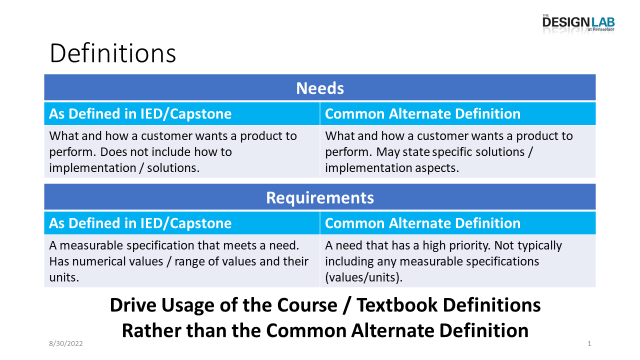 Note – Key IED Course Materials in the Capstone Support wiki
We Use These Definitions for 
IED & the Design Lab
84
Examples of Making Needs Stronger for Designing a Laptop
85
Examples of Creating Strong Requirements
86
[Speaker Notes: Red -]
Examples of Creating Strong Requirements
Many Needs become multiple Requirements
Some Requirements address multiple Needs
87
[Speaker Notes: Red -]
Design Project – Create a Vehicle
Everyone is working on the same project
Work with your team
Team Decides on Type of Vehicle
Three Rounds, Each Has:
Design Step
Report Out
Questions
You’ll use the whiteboards
This exercise is time boxed!
88
Design Project - Round 1
Draw a Vehicle
Create one drawing per group
Use LEFT 1/3 of the Whiteboard
Make picture large enough for entire team to see.

Time Limit – 5 Minutes

Any Questions?
89
Questions
Did you have enough information?
Did you know what to do?
What process did you use for creating the drawing?
Did everyone have input to the drawing?
90
[Speaker Notes: Our chance to process this out!
Some possible items: What is it used for? What kind of vehicle? How big? What kind of vehicle? To transport what (people)? How many people will it carry? What does it look like? What does it do? Does it move by itself?]
Design Project - Round 2
Identify Needs for your Vehicle
Write the list on the Whiteboard on the MIDDLE 1/3 of the Whiteboard

Time Limit – 5 Minutes
91
Questions
Who is your customer?
How did you make the needs strong?
Did you have enough information?
Did everyone have input?
92
[Speaker Notes: Our chance to process this out!]
Design Project - Round 3
Identify Requirement and Assign Metrics To Them
Write the list on the RIGHT 1/3 of the Whiteboard
Draw a line from each Requirement back to it’s driving Need.
What measurement units apply to each? Write these down on the Whiteboard.
Answer “How much / How many” for each item

Time Limit – 5 Minutes
93
Questions
Could you assign units to all your items?
Are the “How Much / How Many” numbers reasonable?
What process did you use for selecting the units and numbers?
Did everyone have input to the units and numbers?
94
[Speaker Notes: Our chance to process this out!]
Design Project – Create a Vehicle Wrap-up
You should know the importance of Needs and Requirements
You should know how to create strong needs
You should know how to define measurable requirements
You should know how to relate the requirements to their needs
You should be better prepared to generate the 
Needs and Requirements for your Capstone project
95
70 mins - Enhance your Project’s Needs & Requirements
Relook at Your Team’s Spreadsheet
Focus only on the Needs and Requirements Columns for Today
Evaluate Your Needs & Requirements Based on the Definitions
Make your Needs Stronger
Ensure your Requirements are Measurable
Leverage the Needs and Requirements Rubric
https://designlab.eng.rpi.edu/edn/projects/capstone-support-dev/repository/112/entry/Rubrics/Needs%20and%20Requirements%20rubric.docx 
Commit the updated file back to your project’s repository by the end of class
96
10 min – Wrap-up
Day 6 activities will include creation of: 
Project Statement and Objectives (PSO)
Engineering Tools and Methods (ETM) Worksheet
97
Wrap-up – Project Statement and Objectives (PSO)
The PSO  provides an overview of your project and what the team will accomplish. It is the contract/scope the Engineering Team is agreeing to complete for the Client by the end of semester.
It is the team’s first graded assignment!
98
Wrap-up - Engineering Tools and Methods (ETM)
The ETM Worksheet will help your team identify the various Engineering Tools and Methods that members will use to address project challenges
Review the Ideation Poster sections to help your team identify applicable ETM.
 “What classes and/or experience can you call on to help with this project?”
“What technical problems need to be solved to successfully complete this project?”
99
Wrap-up - Documentation
Which teams are working on ongoing projects?
Have you reviewed the work (documentation) of prior teams? 
What did you find?
What did you not find?
Have you utilized the EDN’s search feature?
Did the previous team utilize the wiki page?
What were you able to find from the prior teams’ Webex, Google Drive, OneDrive, text messages, etc.?
100
Wrap-up - Documentation
Which teams are working on new projects?
You have a blank slate – Keep things organized!
101
Wrap-up - Documentation
Having thorough and well-organized documentation will greatly ease creation of deliverables such as the PSO, ETM, Client Update slide decks, and your Final Report!
102
Action Items / Meeting Prep(to be completed BEFORE Day 6)
Project Technical Work
Read the Project Statement & Objectives Wiki page in preparation for Day 6 activity
https://designlab.eng.rpi.edu/edn/projects/capstone-support-dev/wiki/Project_Statement_and_Objectives 
Read the Engineering Tools and Methods Wiki page in preparation for Day 6 activity
https://designlab.eng.rpi.edu/edn/projects/capstone-support-dev/wiki/Engineering_Tools_and_Methods_Worksheet 
Update Needs & Requirements Workbook based on feedback and update file in Repository
T/D
Team Development / Design Process Refresher
Post Team Standards Agreement to Wiki  before Jan 26th [1/29 or 1/26]
P
Administrative Tasks
Read Project Documentation Wiki page in preparation for Day 6 review
https://designlab.eng.rpi.edu/edn/projects/capstone-support-dev/wiki/Project_Documentation 
Everyone should have their repository checked out by now. See your PE NOW if you are still having difficulty.
Complete the Online Safety Training in Percipio before Friday, 01/26
https://rpi.percipio.com/
Rensselaer Manufacturing and Prototyping Laboratories - Safety Orientation-4.0
Instructions - https://designlab.eng.rpi.edu/edn/projects/capstone-support-dev/repository/112/raw/Course%20Documents/RMPL%20Safety%20Module%20Completion%20Instructions-Percipio%20.pdf
Post completed safety certificate in a thread in the Project Management Forum
A
103
Day 6 Agenda
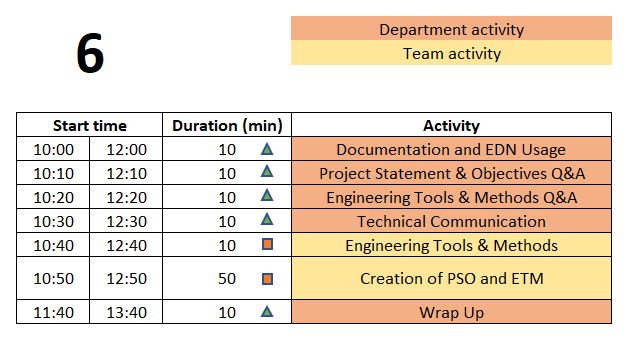 You are STRONGLY ENCOURAGED to download newest version of Playbook prior to EACH on-site meeting.
Repository instructions - https://designlab.eng.rpi.edu/edn/projects/capstone-support-dev/wiki/Subversion 
Playbook - https://designlab.eng.rpi.edu/edn/projects/capstone-support-dev/wiki/Capstone_Playbook
104
Engineering Design Process -  Scaffolding Progression
Days 1-5
Days 3-5
Day 6 – Project Statement and Objectives, Eng. Tools and Methods
Day 7
Days 8-9 – Project Planning and Communication Skills
This Design Process and terminology was learned previously in IED
105
[Speaker Notes: Today is Day 6. Continue building on what was learned in IED as opposed to IED refresher]
10 min – Documentation & EDN Usage Q&A
You should have already watched EDN video and read Documentation Wiki page
Intro to EDN video (5 min)
https://designlab.eng.rpi.edu/edn/projects/capstone-support-dev/repository/112/raw/training/Intro%20to%20the%20EDN.mp4 
Project Documentation page 
https://designlab.eng.rpi.edu/edn/projects/capstone-support-dev/wiki/Project_Documentation 
Ask me 1-2 QUESTIONS about the content!

Why do we document?
What do we document?
How will you document?
How often / when will you document?
Must we wait for things to be complete / final to document?
Where does it go?
106
[Speaker Notes: Day 6]
What is Engineering Documentation?
Living record of your work so that:
Evolution of your product/design is traceable
Your work (experiment) is reproducible
Sketches, ideas, discussions
Test setup, results, failures & successes
Your work can be understood by others and why you did it that way
Feedback & help can be offered
Easy to incorporate into client meeting presentations and the final design report
107
Why Document?
Extension of your memory
Who, What, When, Where, Why, How
So that others can collaborate and continue the work
Facilitates teamwork
So that others can review/understand your work
Legal ramifications
Contractual/legal defense
Patent application
Efficiently and Effectively move the project forwards
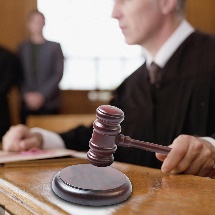 Everyone (now and future) can understand the Who, What, When, Where, Why, and How of the team’s work
108
Corporate Communication & Documentation Policies Reminder
Electronic Design Notebook - REQUIRED for all project work & effort
Webex (only) - Team Chat
WhenIsGood or When2Meet - meeting scheduling

Not Permitted
Slack, GroupMe, or Discord
Google Drive
Google Docs/Sheets/Slides
Other cloud-based tools for any use (schematics, mind maps, drawings, analysis, etc…) e.g., diagrams.net, etc.
RPI Box, RPI Onedrive, RPI Sharepoint

Webex Teams is good for chat and live meetings, but project documentation should start on and stay in the Electronic Design Notebook (EDN) Forum or Repository.
Simple/easy solution is to never put it on Webex (or elsewhere) to begin with.
109
Documentation Wrap up
True or False
Information should be complete before documented?
It is necessary to document negative results?
Teammates share responsibility with PE/CE to offer technical feedback on EDN posts?
110
10 min - Project Statement & Objectives Q&A
Action Item was to read the wiki page…
Ask me 1-2 QUESTIONS about the content!

What is a Project Statement & Objectives (PSO)?
What is difference between the Long Term and Short Term Goals?
What is difference between an objective and a deliverable?
Where is the PSO document template located?
111
10 min - Engineering Tools and Methods (ETM) Q&A
Action Item was to read their wiki pages…
Ask me 1-2 QUESTIONS about the content!

What are Engineering Tools and Methods?
Give an example of a Mechanical Engineering Tool or Method
Give an example of an Electrical Engineering Tool or Method
Give an example of a Computer Systems Engineering Tool or Method
Give an example of an Industrial Engineering Tool or Method
Give an example of a Material Engineering Tool or Method
112
10 mins - Technical Communications
Helpful Hints for Career Success Design Lab - And Beyond!
3 Keys to Success*
Ability to Speak
Ability to Write
Quality of Your Ideas
*Prof. Patrick Winston, MIT – Director of AI Lab 1972-1997 
  https://www.youtube.com/watch?v=ukYi50Gfc5M
Tech Memos and Reports
Differ from a Term Paper or Essay	- News Article vs. Feature Story	- Factual vs. Opinions

Provide Technical Information and Results   	- What? 	- Why? 	- How?

Reader must be able to re-produce the results
115
Start with an Outline
What is the Key Message?	Who is the Audience?	Can an Uninformed Reader Understand?	Avoid Information Overload (...Data Dump)
Utilize Illustrations to convey the message    	“A picture is worth 1000 words!”	  - Figures, Plots	  - Schematics, Diagrams	  - Tables, Lists	  - Equations
Self-Explanatory Figure Captions and Table Names        Can the reader understand the diagram/table without 	reading the entire text?
116
Writing Style
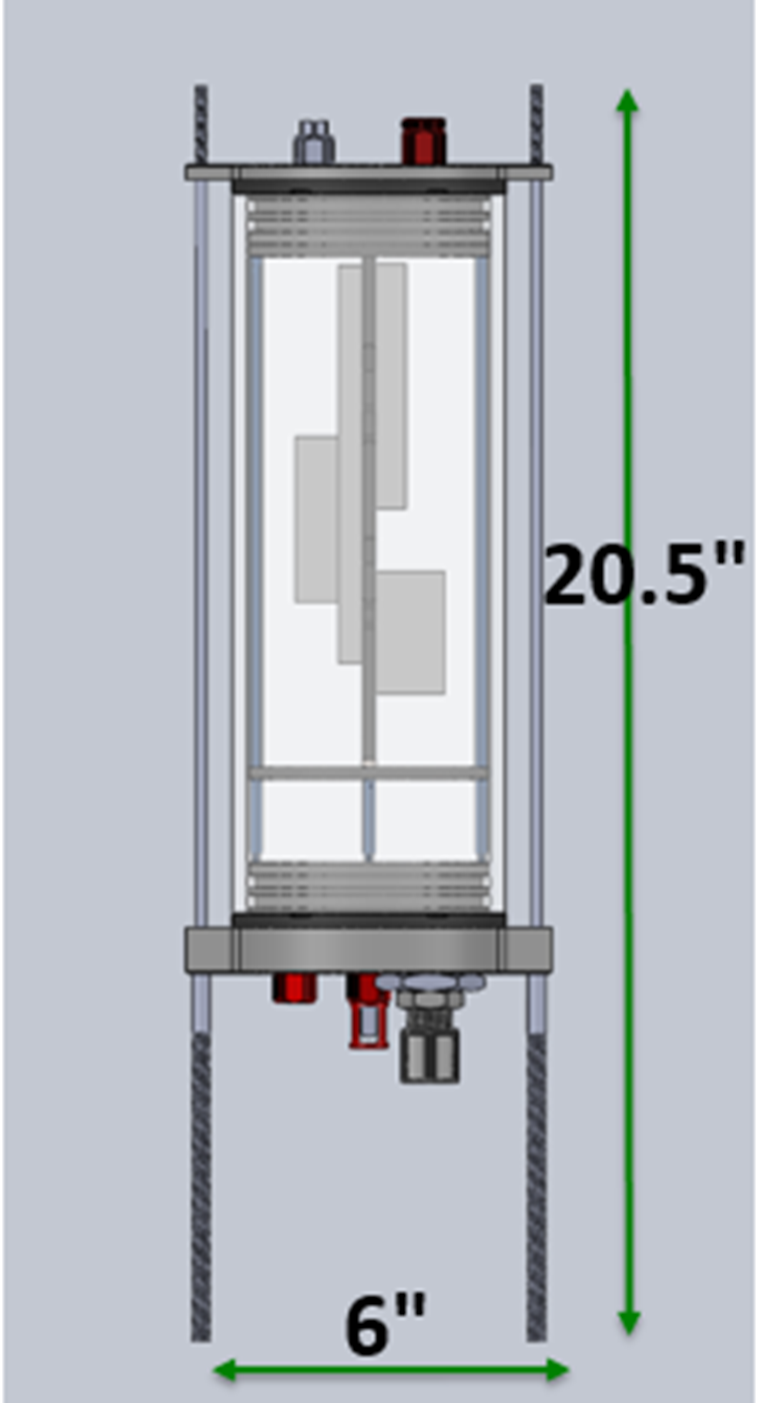 Clear and Concise
Short Sentences
Use Formatting for Clarity   4.0 Design Concept	   4.1 Mechanical System		4.1.1  Engine		4.1.2  Powertrain	   4.2 Electrical System		4.2.1  Sensors		4.2.2  Controls
Use a Scale in Figures to show Dimensions
Figure 1 – WaterColumn Sensor
117
Label Plots – axes, legend (for multiple data sets)
Figure 10 GUI Screen shows sensor output
118
Provide Supporting Information
To Support Your Hypothesis	- Data	- Experimental Results	- Published Information
OR To Present an Alternate Perspective	- Findings from the Literature
References and Citations	Always Provide Attribution!

PLAGIARISM:	Use of Others’ Data/Figures/Text Without 	Attribution is Unethical and Not Acceptable
119
References
Include Numbered Reference List
Use MS Word Built-in Utility
All Figures and Tables must be referenced in the appropriate places in the text.
Is Each Reference Legitimate/Reliable?	- Peer Reviewed Journal Articles	- Technical Reports	- Textbook/Handbook	- Industry Website
Ensure all Web Reference Links are functional
120
Reference List
121
Refer to Figs in TextCite Refs
Figure 7 shows the Fathom ROV Tether [26]. This cable was selected to be used to
power, communicate with, raise and lower the Sensor Pod. The cable contains four twisted pairs.
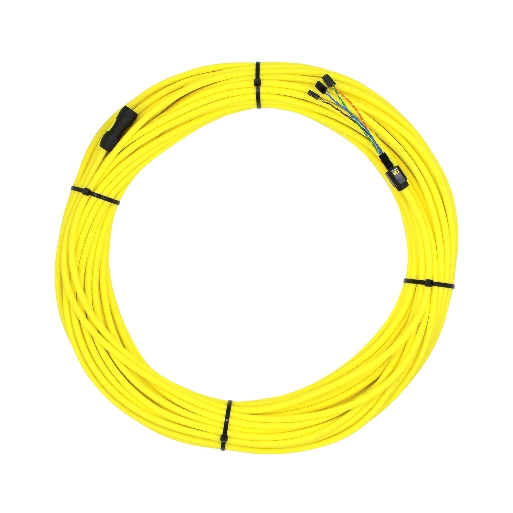 Figure 7.  Fathom ROV Tether [26]
122
Resources
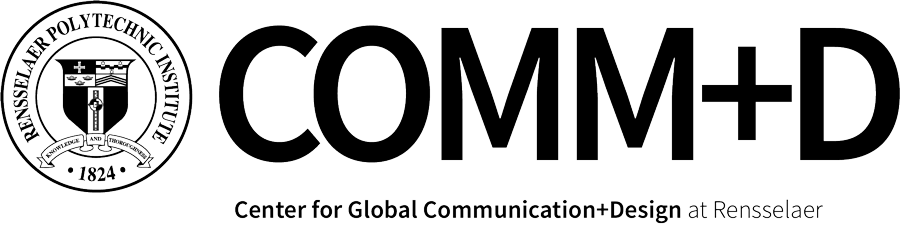 https://info.rpi.edu/comm-d
123
50 min – Creation of Project Statement and Objectives & Engineering Tools and Methods
Templates for both documents are on the Capstone Support Wiki
 https://designlab.eng.rpi.edu/edn/projects/capstone-support-dev/wiki/Templates_and_Forms 
Instructions
https://designlab.eng.rpi.edu/edn/projects/capstone-support-dev/wiki/Project_Statement_and_Objectives
https://designlab.eng.rpi.edu/edn/projects/capstone-support-dev/wiki/Engineering_Tools_and_Methods_Worksheet 

Your CE & PE are available to answer any questions and review your work
Finish & save in ‘working\Reports\Final Report + Poster‘ folder in the Repository as Prep for next Meeting
Files in the Repo can be revised as needed. These are drafts and your documents may later change as the engineering team learns more!
124
Long Term vs. Short Term
FYI
Long Term:
1 – 5+ years in future
Assume there may be multiple projects / semesters / teams working AFTER yours
Assume a successful output from each team

What can the Client do / achieve 1-5+ years from now because your work was successful?

Short Term:
By the end of this semester
Things your Client wants you to achieve early this semester, by mid-semester, and at the end of the semester
Assumes your success

What can your Client do with your work immediately after the semester ends?
125
10 min – Wrap-up
Day 7 will focus on Concept Generation
Now that teams have had time to begin identifying the Client Needs and corresponding Engineering Requirements associated with their projects, it is time to identify potential concepts to address them.
The Concept Generation activity during the Day 7 on-site meeting will utilize the ideation (Post-It Note) process that we have used previously.
126
Action Items / Meeting Prep(to be completed BEFORE Day 7)
Project Technical Work
Wordsmith and polish Project Statement & Objectives
Upload to Repository - working/Reports/Design Report + Poster
Finalize Engineering Tools & Methods Worksheet
Upload to Repository - working/Reports/Design Report + Poster
Continue Updating Needs & Requirements spreadsheet in Repository
P
Team Development / Design Process Refresher
Watch Concept Generation video (9 min) in preparation for Concept Generation on-site exercise
https://mediasite.mms.rpi.edu/mediasite/Play/d78db44fd9f7424b9d8f4c72857f84371d
T/D
Administrative Tasks
This section intentionally left blank
A
127
Day 7 Agenda
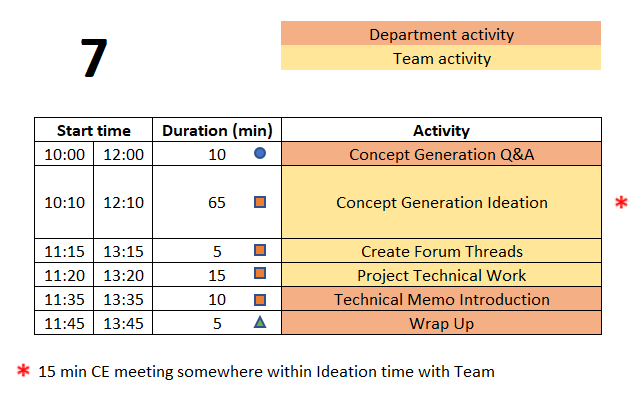 You are STRONGLY ENCOURAGED to download newest version of Playbook prior to EACH on-site meeting.
Repository instructions - https://designlab.eng.rpi.edu/edn/projects/capstone-support-dev/wiki/Subversion 
Playbook - https://designlab.eng.rpi.edu/edn/projects/capstone-support-dev/wiki/Capstone_Playbook
128
Engineering Design Process -  Scaffolding Progression
Days 1-5
Days 3-5
Day 6 – Project Statement and Objectives, Eng. Tools and Methods
Day 7
Days 8-9 – Project Planning and Communication Skills
This Design Process and terminology was learned previously in IED
129
[Speaker Notes: Today is Day 7. Continue building on what was learned in IED as opposed to IED refresher]
10 min - Concept Generation Q&A
Action Item was to watch 1 video…
Ask me 1-2 QUESTIONS about the content!

Where do concept ideas come from?
Example of Internal Search?
Example of External Search?
130
[Speaker Notes: Day 7]
15 min – CE Time
Meeting will be at team table
This will take place at some point during Concept Generation exercise depending on CE’s schedule
131
65 Min - Concept Generation
Similar inclusive plan as previous exercises

5 min – Individually silently generate any concept to solve/address customer  needs/reqs 
write separately on Post-It Notes

15 min – Place concepts on whiteboard
Organize list by topic
Eliminate duplicates
Add extra ideas you think of right now or are inspired by others ideas

30 min – Group discussion
Explain further to improve group understanding – if necessary
Look for missing/unaddressed needs –think of concepts to address them
Look for lone concepts – think of alternative ideas

Note - CE will jump in to talk for 15 mins of this time block
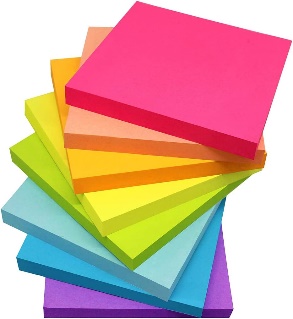 132
5 min – Create Forum Threads
Concept topics ARE the key discussions and work areas for the team 
Create Design Forum threads for each topic
Use these thread to post explanation, sketches, calculations, etc…
Reply to teammate’s posts to move idea forwards and advance project
Includes links to material as appropriate but it is helpful to explain what can be found at the link
133
15 min – Project Work
Work on project

Someone should take notes of meeting discussion
NOT as Word document, simply as plain text in Forum post.
Meeting Minutes instructions and template https://designlab.eng.rpi.edu/edn/projects/capstone-support-dev/wiki/Meeting_Minutes 
Post your meeting minutes AT END of the meeting to Forums –> Project Mgmt
Others can reply to post with any corrections or additional information
134
10 min - Technical Memo
Team Creates (Together or Independently) A List of Topics, e.g.:
What is current state of the art? How is problem currently solved?
Literature search on topic X and how that helps the project
User interviews to gather additional needs and requirements
What will team members NEED to know to move forwards?
Identifying / installing / practicing software or techniques which will be required for the project and documenting any challenges or issues
Leverage the Team Ideation Poster - technical problems to solve!
What has already been accomplished by prior team?
Install existing project software and identify issues and opportunities for improvement
Verify work done by past Design Lab team(s) and identify issues and opportunities for improvement
Conduct testing or system operation described by prior team and identify issues and opportunities for improvement
Capstone Support Wiki has instructions, template, and rubric
https://designlab.eng.rpi.edu/edn/projects/capstone-support-dev/wiki/Technical_Memo
135
10 min - Technical Memo
If there is time during on-site meeting, team brainstorms list of topics and one person posts to Background Forum ASAP to allow collaboration
Outside of meeting, everyone review and reply with either their pick of one of those topics OR replies with a new proposed topic as their memo topic
ALL topics should directly apply to your project. It should provide useful information that will help the team better understand:
The needs & requirement
Possible solution concepts
Potential technologies, tools and methods from your Problem Statement and Objectives
Your proposed topic should be SMART. This will make your writing easier and more beneficial to the team
Keep your writing focused. The memo is only 4 pages long!
PE/CE must approve your individual topic proposals
136
5 min – Wrap-up
During the Day 8 on-site meeting, teams will develop a project plan to guide their work for the remainder of the semester. To be prepared for this activity, team members must:
Understand why Project Mgmt. is important
Understand the difference between Deliverables and Tasks/Activities.
Deliverables should be identified in the PSO.
Come to the meeting with an initial list of tasks required to complete the project.
137
Action Items / Meeting Prep(to be completed BEFORE Day 8)
Project Technical Work
Continue technical work
Post progress to Design Forum threads of EDN
Post list of proposed topics for Technical Memos in Background Info forum
Thread called “Memo topics” – notify PE/CE when posted for approval
Each team member brainstorm at least 6 individual tasks which will need to be accomplished to reach the semester objectives
Post to a SINGLE thread in the Project Mgt. Forum called “Tasks” (first person creates thread, others reply). There should be at least 6 tasks per team member by Day 8
P
Team Development / Design Process Refresher
Watch videos in preparation for Project Planning activity on Day 8
Intro to Project Mgmt (7 min)
https://www.youtube.com/watch?v=QwuwzBBThPY 
Deliverables & Activities (3 min)
https://www.youtube.com/watch?v=L6WYJh1Ygoc
T/D
Administrative Tasks
This section intentionally left blank
A
138
Day 8 Agenda
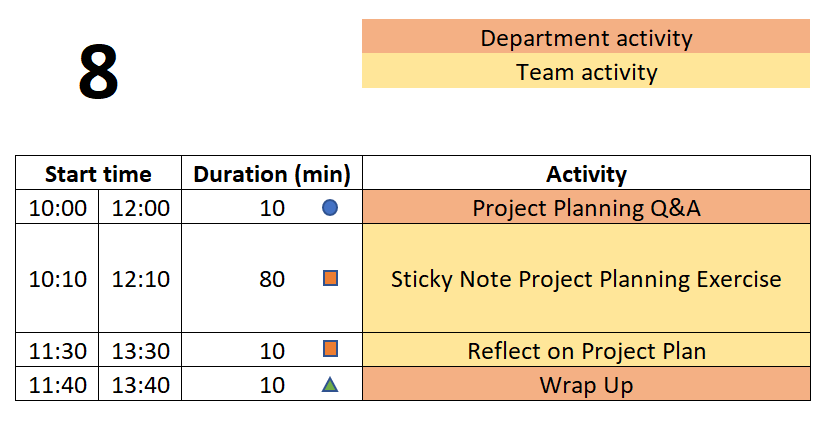 You are STRONGLY ENCOURAGED to download newest version of Playbook prior to EACH on-site meeting.
Repository instructions - https://designlab.eng.rpi.edu/edn/projects/capstone-support-dev/wiki/Subversion 
Playbook - https://designlab.eng.rpi.edu/edn/projects/capstone-support-dev/wiki/Capstone_Playbook
139
Engineering Design Process -  Scaffolding Progression
Days 1-5
Days 3-5
Day 6 – Project Statement and Objectives, Eng. Tools and Methods
Day 7
Days 8-9 – Project Planning and Communication Skills
This Design Process and terminology was learned previously in IED
140
10 min - Project Planning Q&A
Action Item was to watch 2 videos…
Ask me 1-2 QUESTIONS about the content!

What is a milestone?
What is the difference between parallel tasks and serial tasks?
What is critical path of a plan?
141
[Speaker Notes: Use building a house as example]
80 min - ‘Post-It Note’ Project Planning
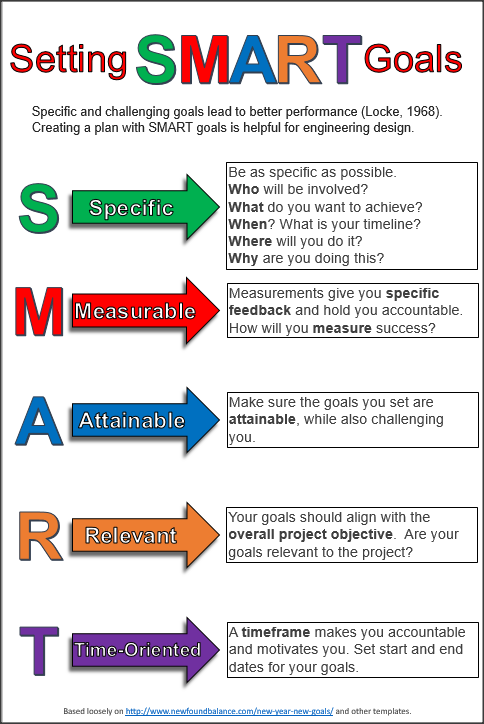 Defining Meaningful Tasks
One idea per Post-It. Be concise!
Defined to be No More than 1 week long. Break big things into smaller pieces.
Everyone Needs at Least 1 Task / Week for the Entire Semester
What will YOU contribute to the project? Focus on YOUR potential contributions to the project. (We know these may not yet be defined!)
Focus on the technical work required
For now, leave out project management / overhead tasks, e.g., report writing, slide making, etc.
DO include documentation needed for technology transfer, e.g., user manual
Be Technical! Be SMART!
142
Project Planning Tips
Defining Meaningful Tasks aka “SMART”
Yes, it gets harder to define tasks near the end of the semester. So instead, work backwards from the end!
There may be gaps in time – you will need to fill those in today
Do not just copy a task 3 times because it spans 3 weeks. Instead, you must break it down into 3 well defined smaller tasks.
Don’t allocate slack time at the end of the semester. Project plans do not include tasks called “Just in Case”. Instead estimate the length of tasks to factor in some risk. Not everything works the first time and many thing turn out to be more difficult than first thought.
Group things by functional subsystem rather than by name. This helps reveal possible planning gaps.
Remember your deliverables! Do you have the tasks needed to produce each of them, including things like demos?
Be Technical! Be SMART!
143
20 min - ‘Post-It Note’ Project Planning
10 min – Deliverables
Write each Deliverable from Project Statement and Objectives on a Post-It and place on the board/calendar at approximate due date. 
Draw a box around the note so that it stands out.

10 min – Tasks
(Individually silently) Each team member generate list of TEN tasks which must be completed to accomplish the deliverables.
Off-site Action Item was to post 6 individual tasks to EDN, so start with those. Now create at least 4 more each.
Create 1 Post-It for each task
Add your initials to post-it in case there are questions about content
144
‘Post-It Note’ Project Planning Exercise
10 min – Organize tasks on Whiteboard
Position tasks appropriately along week-by-week calendar
This can be done before or after getting all items shared. 

30 min – Group organization of tasks
Add missing tasks, remove duplicates
Organize by subsystem or milestone

10 min – Re-assign ownership (by color/initial) 
Ensure everyone has work throughout semester
Each Team Member Should Leave meeting with their assigned Post-It’s.
Each Team Member then Enters Their Own Tasks as EDN Issues!
145
10 Min - Reflecting on your New Project Plan
Take a few minutes to pause and reflect on the Project Plan the Engineering Team just created.
Use the prompts on this Wiki page to guide the discussion.
https://designlab.eng.rpi.edu/edn/projects/capstone-support-dev/wiki/Reflecting_on_your_New_Project_Plan
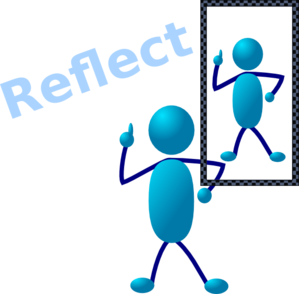 Focus on Process and Results
146
10 min – Wrap-up
Day 9 will conclude scaffolded team meetings
The focus of Day 9’s scaffolded activities include receiving feedback on:
The Project Plans created during and after Day 8
The draft Client Update #1 PPT
This PPT will be used both for your first Client Update Meeting as well as (with some minor changes) the Board of Directors (BDR) Review
147
Wrap-up
Day 9 also includes 60 minutes of time for team-directed work.
Efficient team-directed meetings require an Agenda.
The Agenda should be SMART - Specific, Measurable, Actionable, Relevant, and Time-Oriented
Agendas should be posted to your white board before starting the meeting
Pro Forma Agenda posted on Capstone Support: https://designlab.eng.rpi.edu/edn/projects/capstone-support-dev/wiki/Pro_Forma_Meeting_Agenda
148
Action Items/ Meeting Prep(to be completed BEFORE Day 9)
Project Technical Work
Add deliverables from Project Statement & Objectives to EDN Gantt Chart as Versions
Watch video with instructions (4 min) - https://designlab.eng.rpi.edu/edn/projects/capstone-support-dev/repository/112/raw/training/Creating%20Versions%20from%20your%20Statement%20of%20Work.mp4
Prefix with current semester name/year, e.g. “F23-” to avoid duplication of common deliverable names across semesters.
Add tasks identified on sticky notes into EDN as Issues and associate them with the appropriate version and assignee (owner)
Technical Memo due on 02/08 (Sections 1/2) / 02/06 (Sections 3/4)
Memo Information: https://designlab.eng.rpi.edu/edn/projects/capstone-support-dev/wiki/Technical_Memo 
Submit your memo by Uploading to the Background Information folder in team’s Repository
Include your RCSID and topic in filename, e.g “Threaded Fasteners- deboeb.docx”
P
T/D
Team Development / Design Process Refresher
Read Risks Associated with Project Plans Wiki page and revise team plan in EDN Gantt chart as necessary
https://designlab.eng.rpi.edu/edn/projects/capstone-support-dev/wiki/Risks_Associated_with_Project_Plans
Administrative Tasks
Create draft of Client Meeting #1 PPT and upload to the Repo BY START OF Day 9
Template - https://designlab.eng.rpi.edu/edn/projects/capstone-support-dev/wiki/Templates_and_Forms
Repository location – working/Reports/Client Meetings
Create agenda for 60 mins of Day 9, team’s plan should NOT be just working on your Client Meeting slides!
A
149
Day 9 Agenda
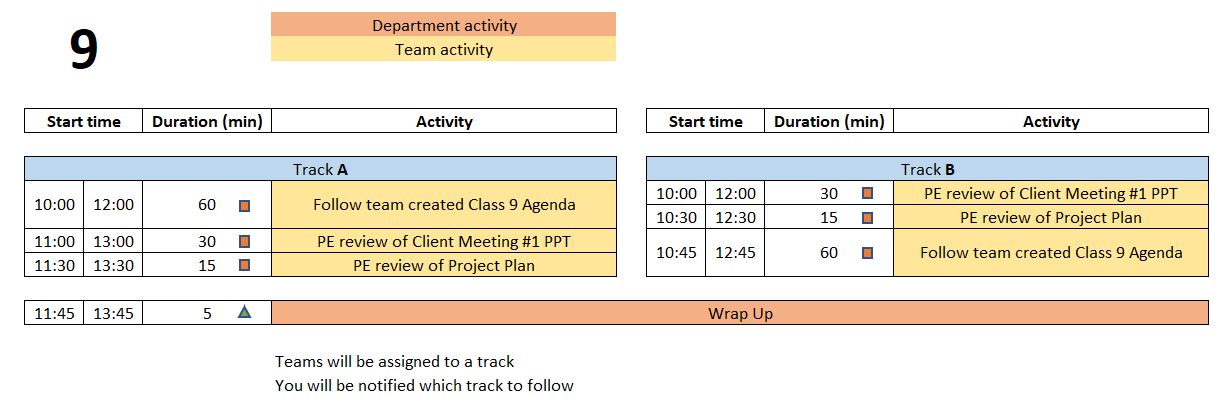 You are STRONGLY ENCOURAGED to download newest version of Playbook prior to EACH on-site meeting.
Repository instructions - https://designlab.eng.rpi.edu/edn/projects/capstone-support-dev/wiki/Subversion 
Playbook - https://designlab.eng.rpi.edu/edn/projects/capstone-support-dev/wiki/Capstone_Playbook
150
Engineering Design Process -  Scaffolding Progression
Days 1-5
Days 3-5
Day 6 – Project Statement and Objectives, Eng. Tools and Methods
Day 7
Days 8-9 – Project Planning and Communication Skills
This Design Process and terminology was learned previously in IED
151
60 min – Follow Team created Agenda
Designate team member to facilitate this meeting
Designate team member to take and post minutes to EDN
This should be done for EVERY on-site and off-site meeting. 
Rotate responsibility. To be equitable, ALL team members should have a turn!
152
[Speaker Notes: Day 9]
15 min – PE Review Project Plan
Many short individual tasks? Few large group tasks?
Adequate time for:
Manufacturing?
Purchasing?
Testing?
Iterative development? Second round of any tasks?
Equal division of labor across all team members?
Ability to do some work in parallel rather than series?
Design test plan BEFORE fabrication is complete
Create dummy data NOW to test software performance or analysis approach
153
30 min – PE Review of Client Meeting PPT
Checklist
Are slides numbered?
Are figures labeled?
Have Team members names, PE/CE names & depts, Client name and logo been updated from blank template?
Does agenda match actual contents of PPT?
Do the contents match the rubric and Project Statement & Objectives content?
Background & Customer Needs
Technology Assessment
Engineering Requirements
Concept Generation
154
5 Min – Wrap-up
Scaffolded Employee Onboarding and Project Scoping activities have ended!
Primary purpose of the remaining on-site meetings is team review and assessment of work already completed, especially with your PE and/or CE.
These 4 hours per week of on-site meeting time may be the only available time for FULL Engineering team to meet. It is therefore recommended to use this time for group discussions, group work,  planning, updating Needs and Requirements, making decisions, etc. IF all that is complete / up to date, use the time for individual work.
Use EDN and Repository to document all work moving forwards
155
Action Items / Meeting Prep(to be completed BEFORE Day 10)
Project Technical Work
Continue technical work
Post progress to Design Forum thread(s)
Team members should now be creating and updating their individual project tasks
Wordsmith and polish Engineering Standards Worksheet 
Upload to Repository - working/Reports/Design Report + Poster
P
Team Development / Design Process Refresher
This section intentionally left blank
T/D
Administrative Tasks
Address any feedback received on Client Meeting PPT
Client liaison should email PPT to Client no later than 24 hours prior to call. This person will be the focal point for emails to/from your Client. They are not the team's "spokesperson" at meetings, conference calls, etc.
Prep for upcoming client meeting, e.g., identify speakers for each slide, prepare your notes, etc.
A
156
All Employee Meetings
5 min – BDR Q&A
BDR Introduction
Action Item was to watch review 1 Wiki page…
Ask me 1-2 QUESTIONS about the content!

What does BDR stand for?
Who is audience for BDR?
Approx. how many PPT slides should team prepare?
158
[Speaker Notes: Day 9]
Engineering Design Process
POSTER introduction
This Design Process and terminology is taught in IED at RPI
Team is creating a poster to communicate
Overall project (Needs & Requirements)
Progress made (Concepts, System Architecture)
Future steps (Design, Integration, & Test Plan)
159
[Speaker Notes: Day 9]
95 min – Poster Creation
Download and Open Poster.pptx from Repository
https://designlab.eng.rpi.edu/edn/projects/capstone-support-dev/repository/112/entry/template%20documents/Poster.pptx 

10 mins – Divide into 3 groups, and work on initial slides. Content can be pulled from Project Statement & Objectives.
Purpose  
Past Work and/or Project History 
Semester Objectives/Requirements

40 mins –  As a full team discuss Technical Approach, Results and Accomplishments to Date

30 mins – Move on to Next Steps and Plan

15 mins – Begin assembly of content onto single slide (pg 8)
160
Revision History
161
Revision History - continued
162